ネット通販や、友達からのうまい話などで「くまった（こまった）
こと」ないですか？
県民生活課と
高知県立消費生活センターで
Instagram
　はじめました！
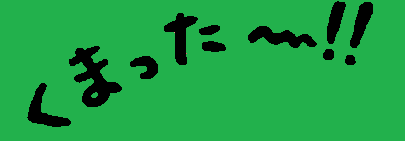 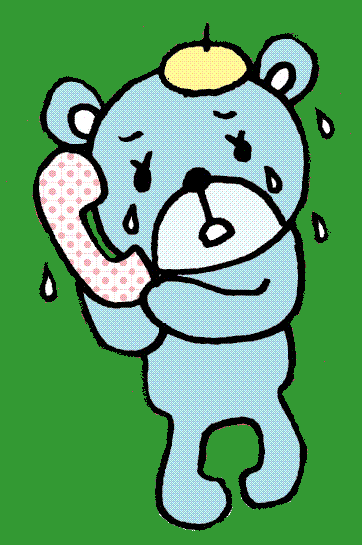 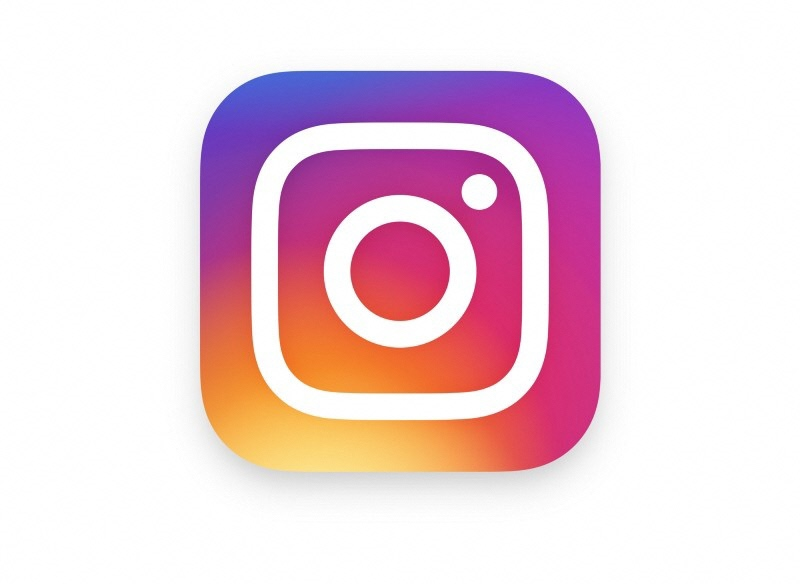 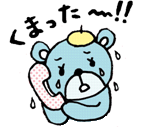 くまったちゃん
全国的に増えている消費者トラブルの注意喚起情報など発信中！

「いいね！」や
「フォロー」して情報を
チェックしてね！
ID：kochi_shouhi
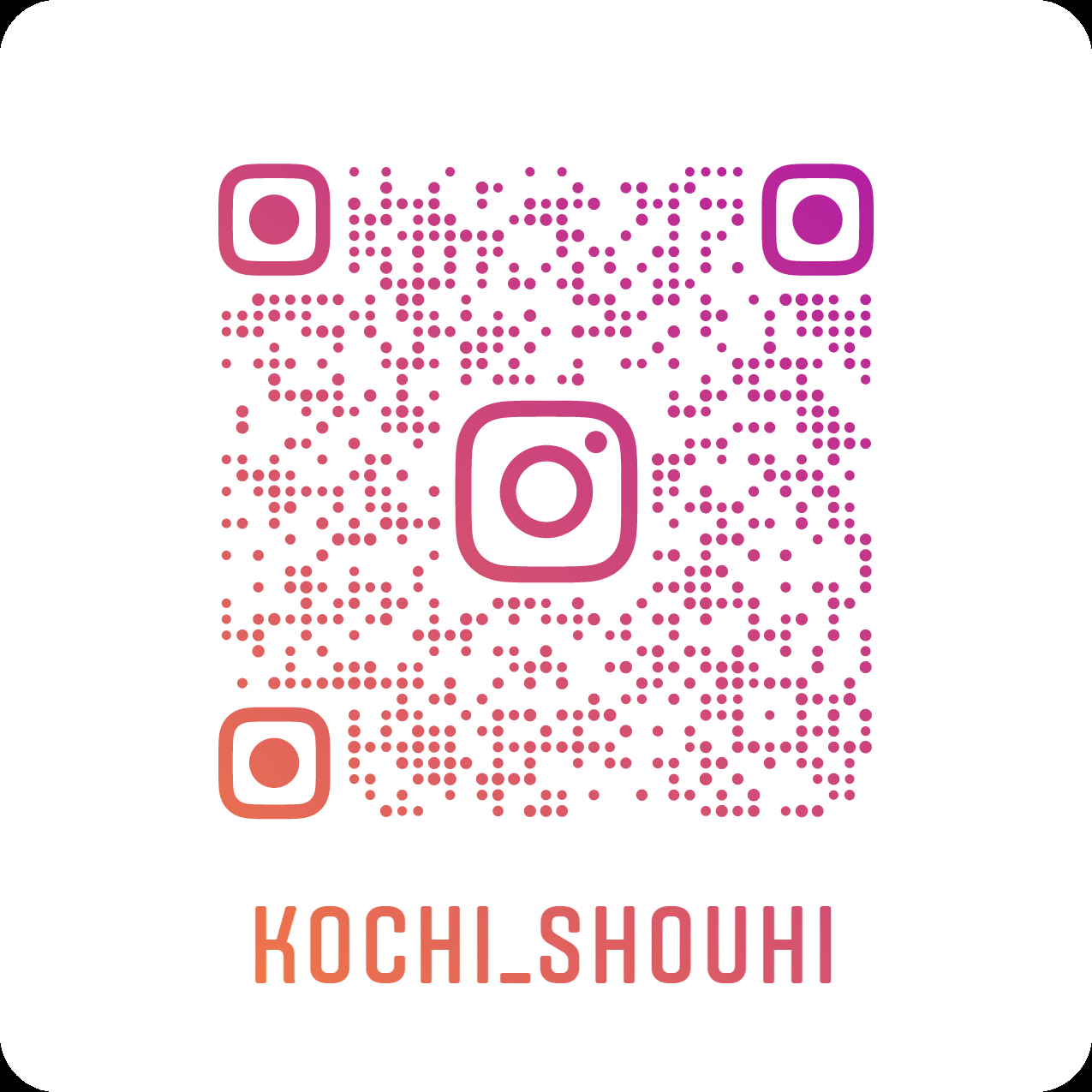 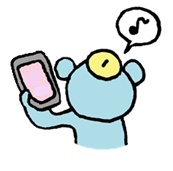 https://www.instagram.com/kochi_shouhi/
身の回りでこんなこと、
ありませんか？？
困ったときは、
すぐに相談してね！
友達や先輩に「会わせたい人がおるき」と言われ、行ってみると、「人を紹介すれば、月○○円もらえる！みんな稼ぎゆで！」と言われた。クレジットの分割払いで契約したが、全く稼げん・・・・。
お試し500円で、サプリメントを購入したら、
実は定期購入やった・・・！
高くて払えん・・・。
相談無料
秘密厳守
くまったちゃん
©高知県立消費生活センター
高知県立消費生活センター
☎０８８－８２４－０９９９
高知市旭町３丁目１１５
こうち男女共同参画センター「ソーレ」２階
受付時間：日曜日・月～金曜日9:00～16:45